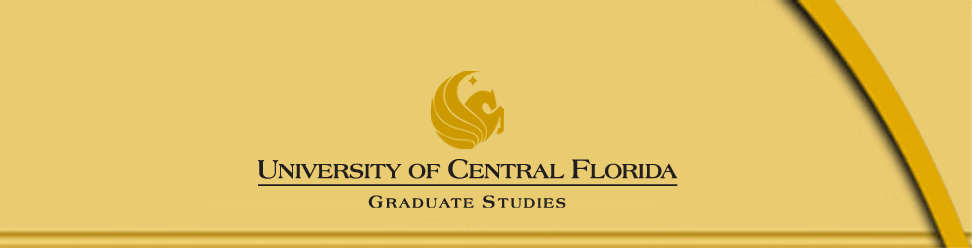 Scaling up Performance and Scaling out Storage for Cyber Physical System: Research and Opportunities

ICCCN14 CPS Cloud Panel 
Jun Wang
University of Central Florida, Orlando
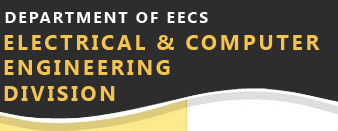 8/4/2014
Dr. Jun Wang @ University of Central Florida
1
[Speaker Notes: In this talk, I will present our …]
A sample small-scale CPS system:Energy management cloud system by Shenzhen KINGSINE ELECTRIC AUTOMATION CO., LTD.
Analysis
Tools
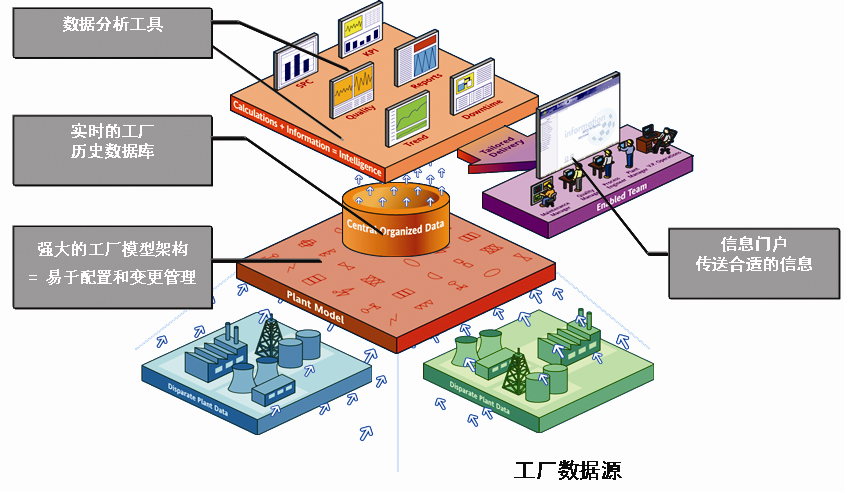 系统结构图
Realtime
DB
Model
Interface
Data end users
Data sources
8/4/2014
Dr. Jun Wang @ University of Central Florida
2
系统总体设计
Energy  Monitor,
Management,
And Analysis
Energy Data Center
通讯网络结构
Onsite Data Sampling
Data Collector Server
LAN
Wireless 
Communication
Switches
Smart
Power
Meters
8/4/2014
Dr. Jun Wang @ University of Central Florida
3
Motivation
What is needed, therefore, are softwareand hardware infrastructures that can support the needs of next-generation large-scale CPS. These new large-scale CPS require high QoS fidelity and a high degree of asset sharing,and must support a large number of system components.
8/4/2014
Dr. Jun Wang @ University of Central Florida
4
Challenges
Workloads: 
It is hard to predict the exact load because CPS are  influenced by a wide array of physicalphenomena for which science has not developed accurate or fast predictive models.
Different datasets exhibit distinct characteristics (such as the data from traffic, power grid fluctuations, human movement, and changing weather patterns )
8/4/2014
Dr. Jun Wang @ University of Central Florida
5
Limitations of current cloud solutions:
Existing cloud computing techniques cannot be directly applied to CPS. Flexibility in cloud is orthogonal to real-time QoS needs.
Auto-scaling elastic compute and storage needs to take different datasets own characteristics into consideration 
Virtualization techniques are not helpful in a real-time QoS system
Delay and jitter
MapReduce and Hadoop are offline solutions by default
8/4/2014
Dr. Jun Wang @ University of Central Florida
6
Opportunities
Perform In-situ data processing in original data collector(s)
Data are too heavy to move
Many raw data are useless, do not need to be saved permanently, and transferred to the cloud server
Preprocess raw data locally to extract useful information, such as traffic surveillance video or security monitor data.
8/4/2014
Dr. Jun Wang @ University of Central Florida
7
Opportunities – cont…
Consolidate all of available smart resources near emergency area and constitute an ad-hoc regional cloud and storage infrastructure 
Handle spiky traffic near emergency areas
This may be feasible as smart buildings, smart vehicles and smart phones could be quickly organized by some unified mechanisms, protocol, interfaces and contribute their computing and storage to enable an in-situ data processing
8/4/2014
Dr. Jun Wang @ University of Central Florida
8
Opportunities – cont…
MapReduce and Hadoop are in-appropriate to perform real-time analytics and interactive visualization. 
A potential candidate will be a Spark framework developed by Berkeley AMP lab 
Spark Streaming is designed with the goal of providing near real time processing with approximately one second latency to such programs. It enables in-memory analytics.
 Some of the most commonly used applications include web site statistics/analytics, intrusion detection systems, and spam filters.
8/4/2014
Dr. Jun Wang @ University of Central Florida
9
Opportunities – cont…
Spark Streaming seeks to support these queries while maintaining fault tolerance similar to batch systems that can recover from both outright failures and stragglers 
Spark Streaming allows high-throughput, fault-tolerant stream processing of live data streams
More ideal features: 
Alternative machine learning algorithms, distributed block management and memory management
8/4/2014
Dr. Jun Wang @ University of Central Florida
10
Opportunities – cont…
Scalable data locality-aware scheduling
8/4/2014
Dr. Jun Wang @ University of Central Florida
11
Data Locality-aware Scheduling
Collecting  the information of data distribution 	associating with compute nodes.
Computing proper tasks for parallel processes such that they can achieve maximum degree of data locality computation.




Sending tasks assignment to parallel processes.
8/4/2014
Dr. Jun Wang @ University of Central Florida
12
[Speaker Notes: We propose a scalabel locality-aware middleware for these scientific application. Our SLAM will allow these applications to benefit the locality computation with the use of HDFS.]
Long Latency Scheduling Problem for Interactive Application
Scheduling a task usually causes hundreds of milliseconds of latency 
 needs to know the local data on the compute node. 
 tens of workers issue task requests simultaneously.
 these requests are handled sequentially.  


However, for interactive data processing like in a real-time QoS context, a job should be finished in second 
Interactive gene search, visualization, log analysis/ error detection
8/4/2014
Dr. Jun Wang @ University of Central Florida
13
[Speaker Notes: This is the workflow of scheduling, to assign a task to a worker, the scheduler usually needs to collect the locality metadata. And the idle message from workers are put into a message Q. With the problem size becoming larger, such a scheduling delay is unaccepteable for interactive data processing.]
A Scalable Scheduling Architecture
We develop a Scalable Scheduling Architecture for  Interactive Analysis Programs, which could be potentially applied to CPS Cloud
Multiple schedulers: keep track of data processing tasks. 
Each worker process: use a novel Modulo-based priority method to schedule its own local tasks (as long as local data exists).
Dr. Jun Wang @ University of Central Florida
8/4/2014
14
[Speaker Notes: We present a Scalable scheduling to solve the scheduling delay problems.]
Interactive workflow between workers and schedulers
If there are unprocessed tasks with local data on the worker hard drive, the worker tries to decide a local task for itself.
The worker process selects a candidate task using the Modulo-based priority method and sends a local task execution request to a proper scheduler.
The scheduler replies with an approval message to the worker.
The worker decodes the reply message and either executes the approved task or tries to schedule some different task if the request is not approved.
8/4/2014
Dr. Jun Wang @ University of Central Florida
15
[Speaker Notes: In our ScalScheduling architecuture, we use multiple schedulers to track the data processing tasks. And we allow each worker to use a modulo-based priority method to schedule its local tasks.]
Modulo-based method for Self-scheduling
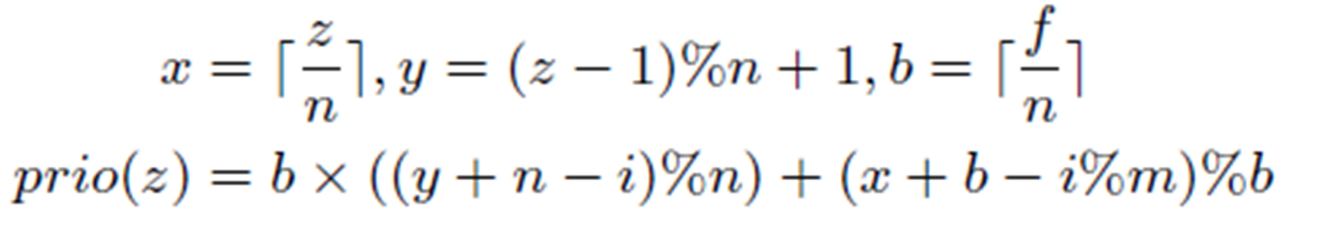 8/4/2014
Dr. Jun Wang @ University of Central Florida
16
[Speaker Notes: Modulo-based method is to associate the local tasks on each worker with different priority, calculated based on the information of task, worker and scheduler processes. 
The priority for the same task on different workers varies. Through this way, we can reduce the conflict of execution requests on the same task from different workers.
For instance, the task on the right has higher priority; s1 and s2 are the two schedulers each controlling 6 tasks.]
Interactive workflow between schedulers and workers
If there are no remaining local tasks, the worker enters the remote execution mode
The worker sends a remote task assignment request to a scheduler, which is chosen using a probabilistic decision based on the number of unassigned tasks controlled by each scheduler.
The scheduler schedules a task for the worker by considering the system load balance and sends an assignment message to the worker.
The worker receives the message and executes a assigned remote task, or sends another remote task request to a different scheduler.
8/4/2014
Dr. Jun Wang @ University of Central Florida
17
[Speaker Notes: In our ScalScheduling architecuture, we use multiple schedulers to track the data processing tasks. And we allow each worker to use a modulo-based priority method to schedule its local tasks.]
Experimental Setup
Platform: 128 nodes / 256 cores, dual 1.6GHz AMD Opteron processors, 16GB of memory, Gigabit Ethernet, and a 2TB Western Digital SATA disk drive. 

Linux version: CENTOS55-64 with kernel 2.6.

Co-located storage: Hadoop distributed file system

Parallel programming model: MPICH [1.4.1]
8/4/2014
Dr. Jun Wang @ University of Central Florida
18
[Speaker Notes: In our test, we select ‘nt’database, which have the size of 45 GB. The network file system used for comparison is PVFS and NFS. The distributed file system is Hadoop file system.]
Locality testing (data distribution)
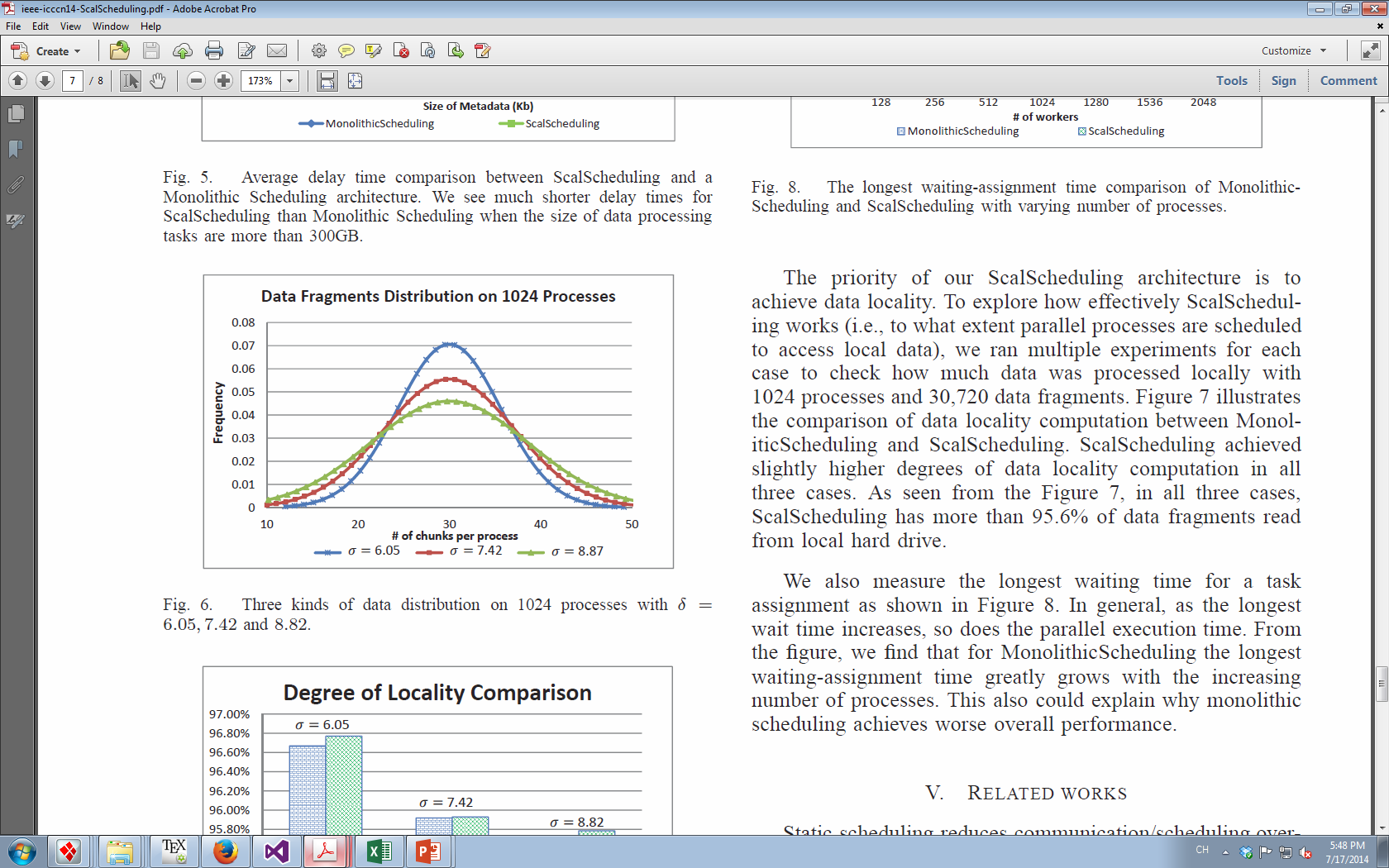 8/4/2014
Dr. Jun Wang @ University of Central Florida
19
Degree of Locality Comparison
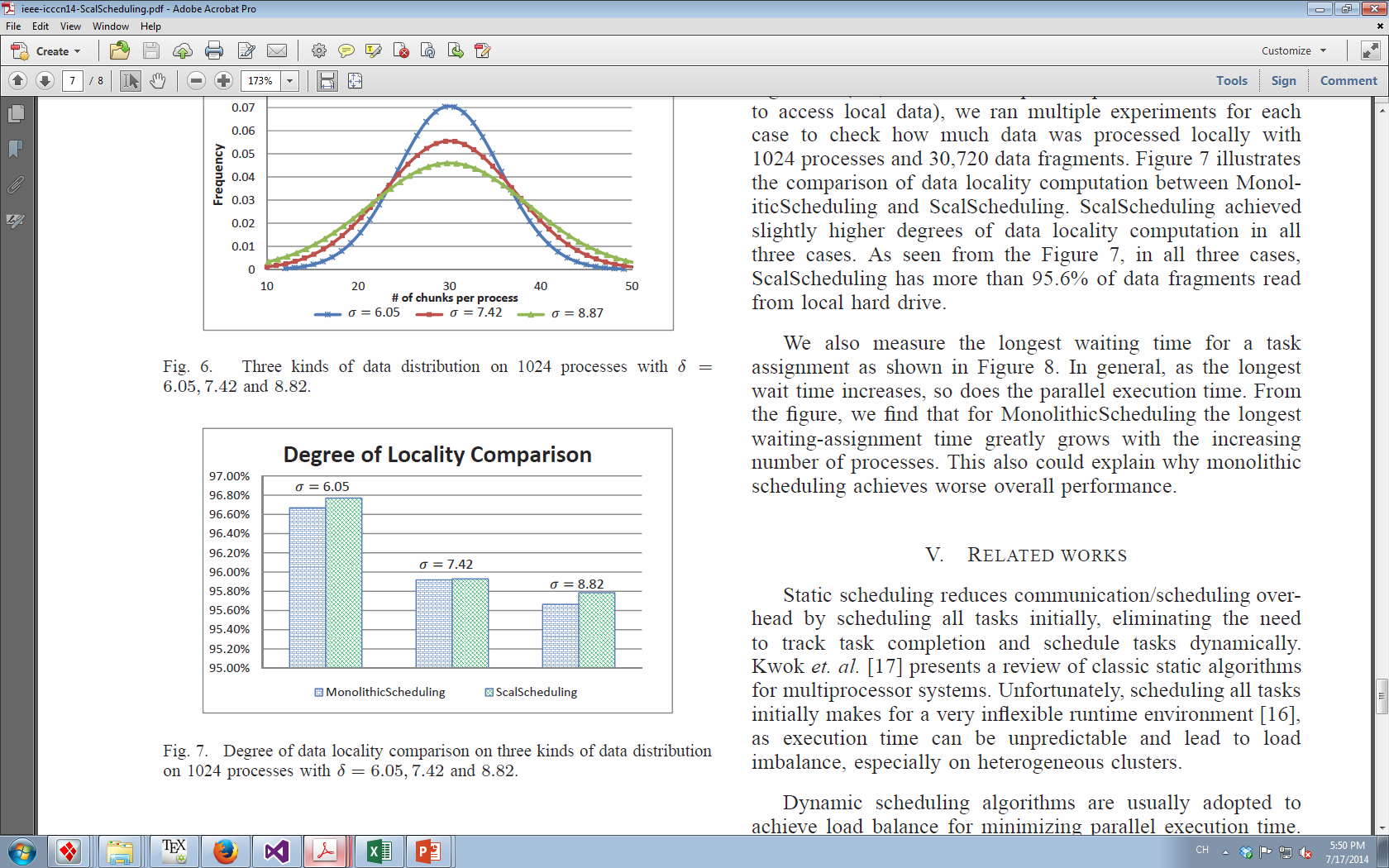 In all three cases, ScalScheduling achieved slightly higher degrees of data locality computation in all three cases.
8/4/2014
Dr. Jun Wang @ University of Central Florida
20
Longest Waiting-Assignment
In general, as the longest wait time increases, so does the parallel execution time. The figure shows that for MonolithicScheduling the longest waiting-assignment time greatly grows with the increasing number of processes.
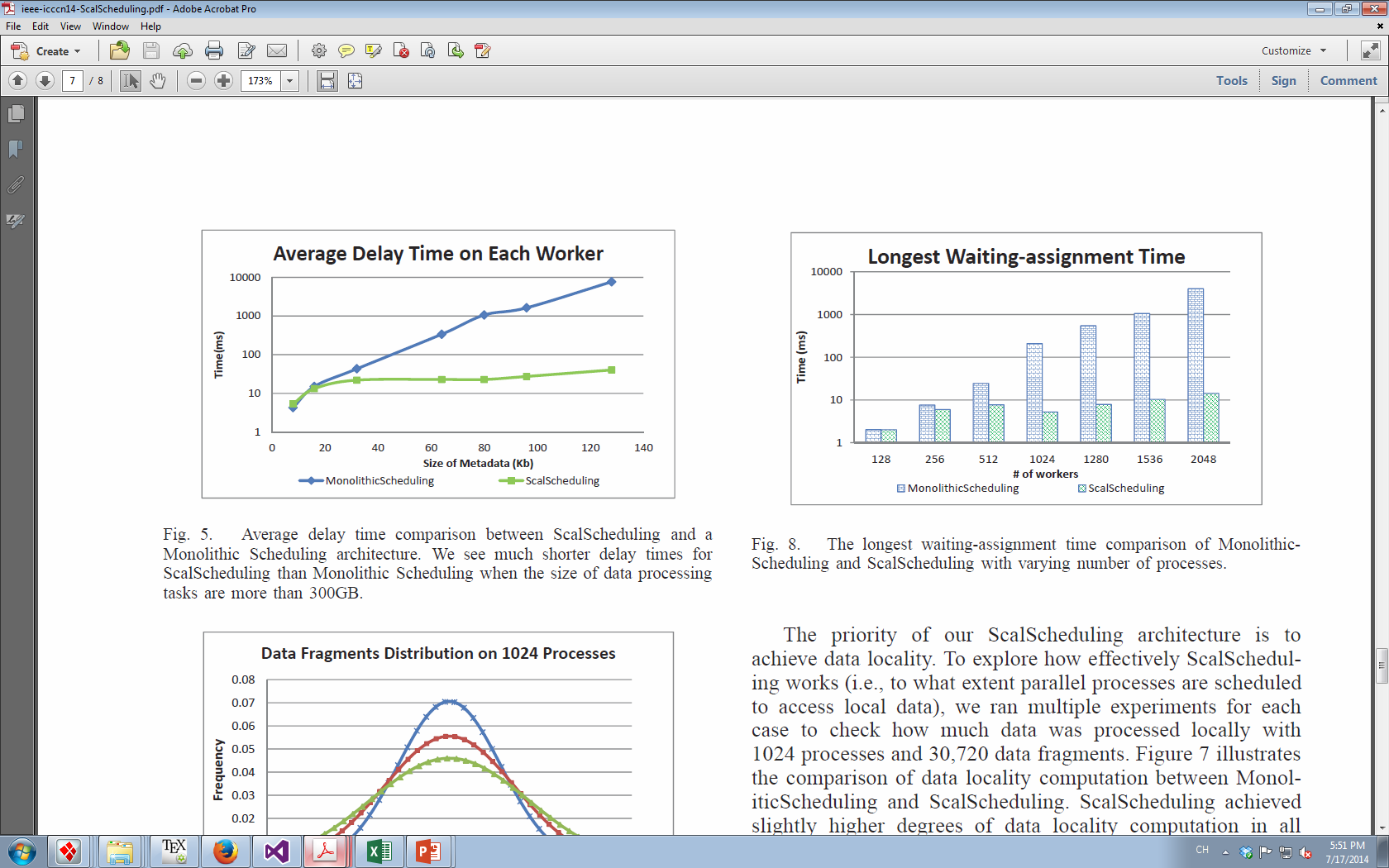 8/4/2014
Dr. Jun Wang @ University of Central Florida
21
Average Delay Time Comparison
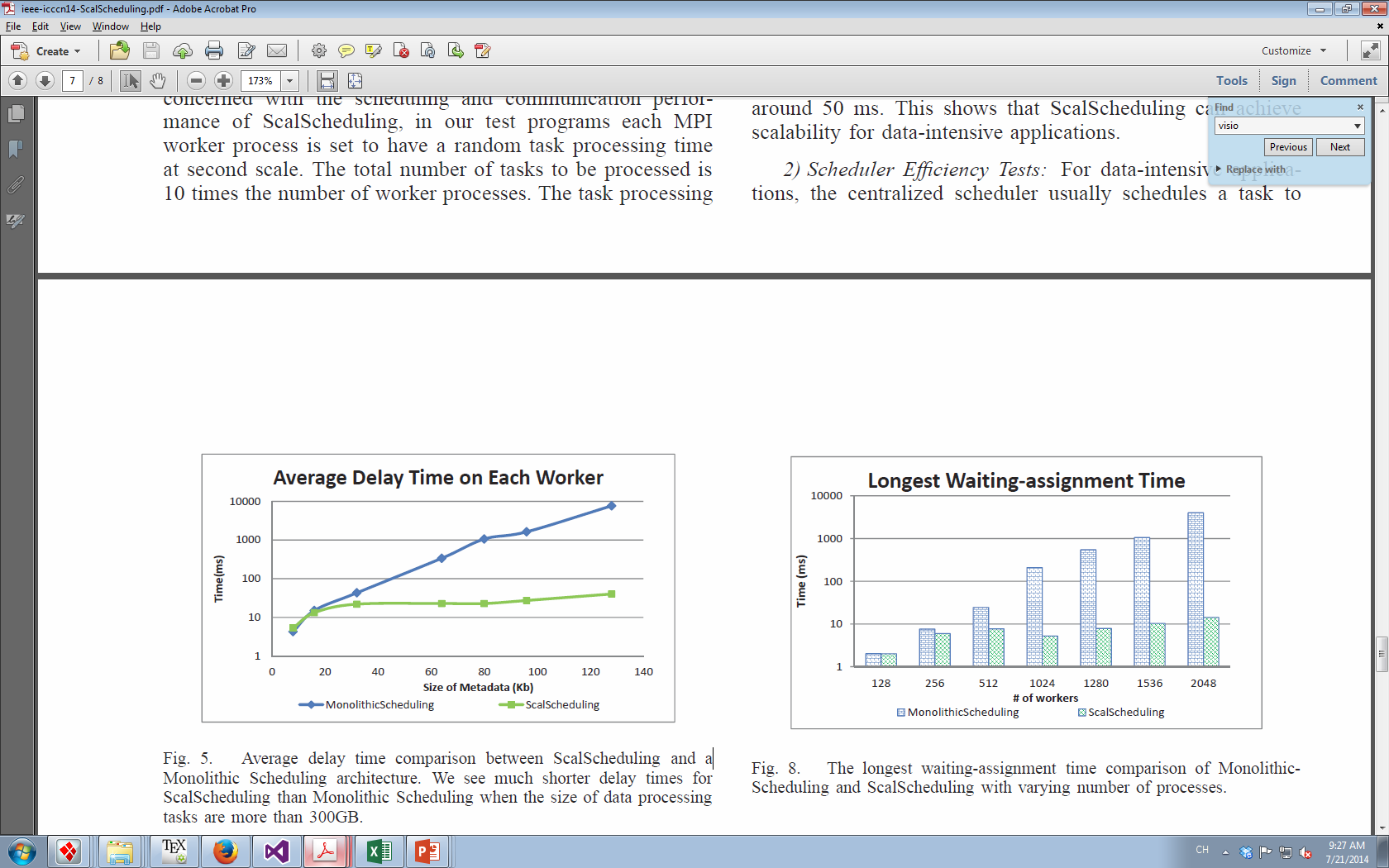 Much shorter delay times for ScalScheduling than Monolithic Scheduling when the size of data locality information reaches 40KB (data to be processed tasks are around 300GB).
Size of data locality information(kb)
8/4/2014
Dr. Jun Wang @ University of Central Florida
22
Thank you!
8/4/2014
Dr. Jun Wang @ University of Central Florida
23